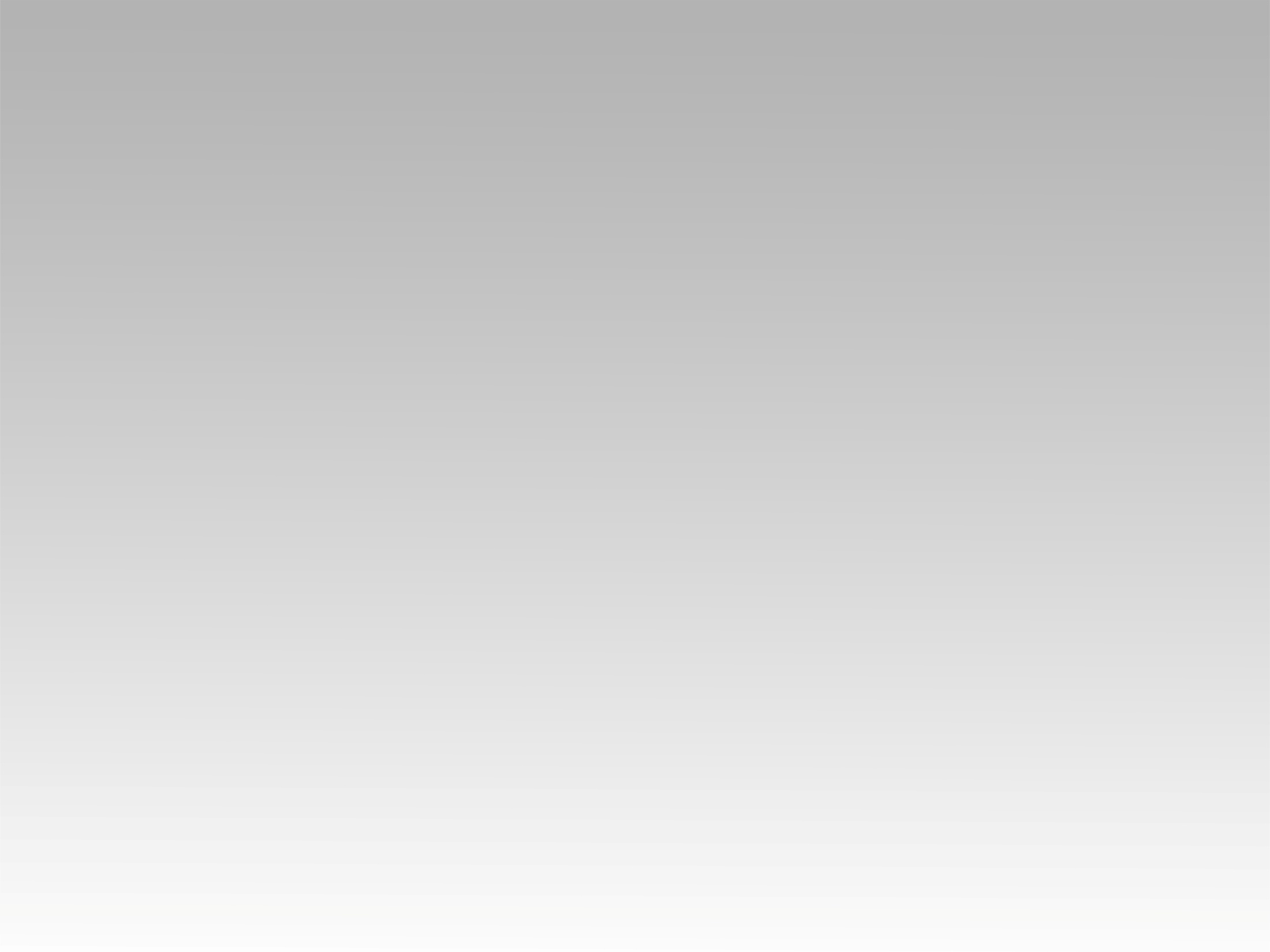 ترنيمة 
دم يسوع يحيط بي
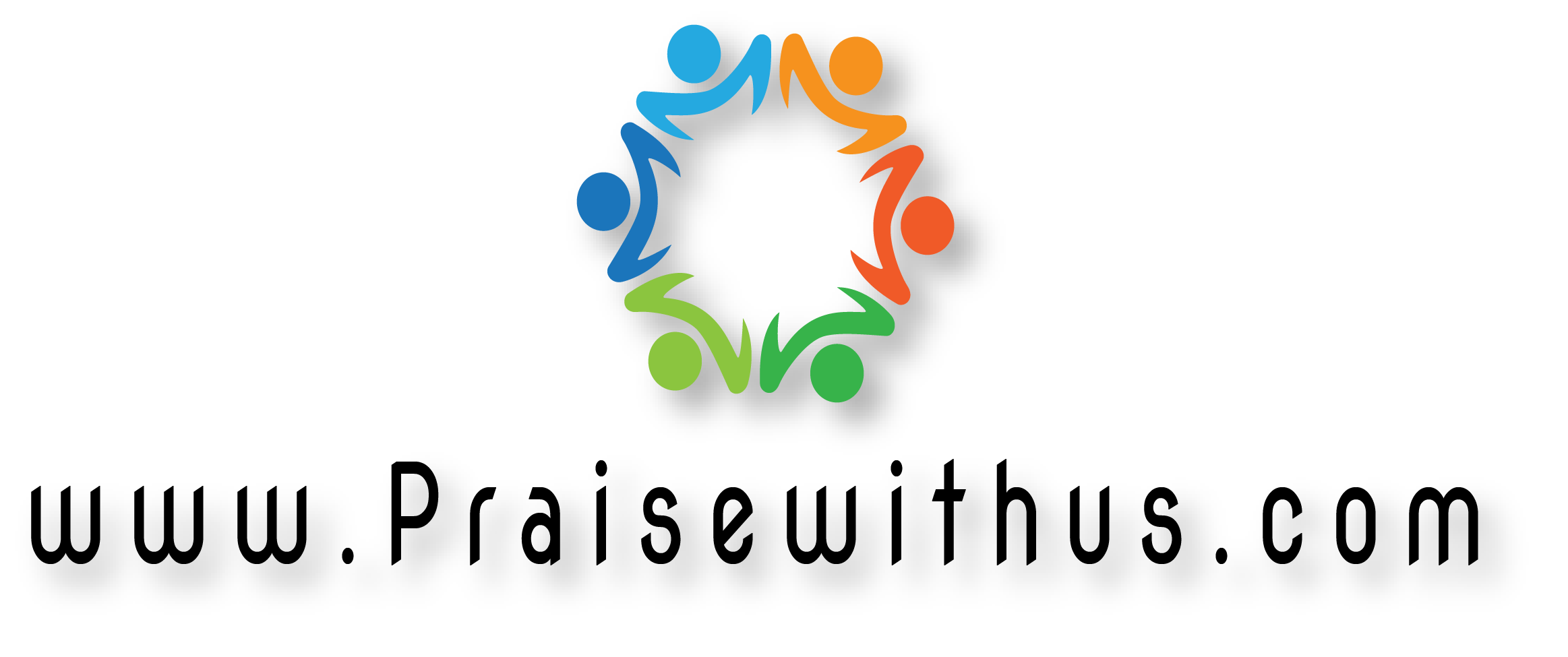 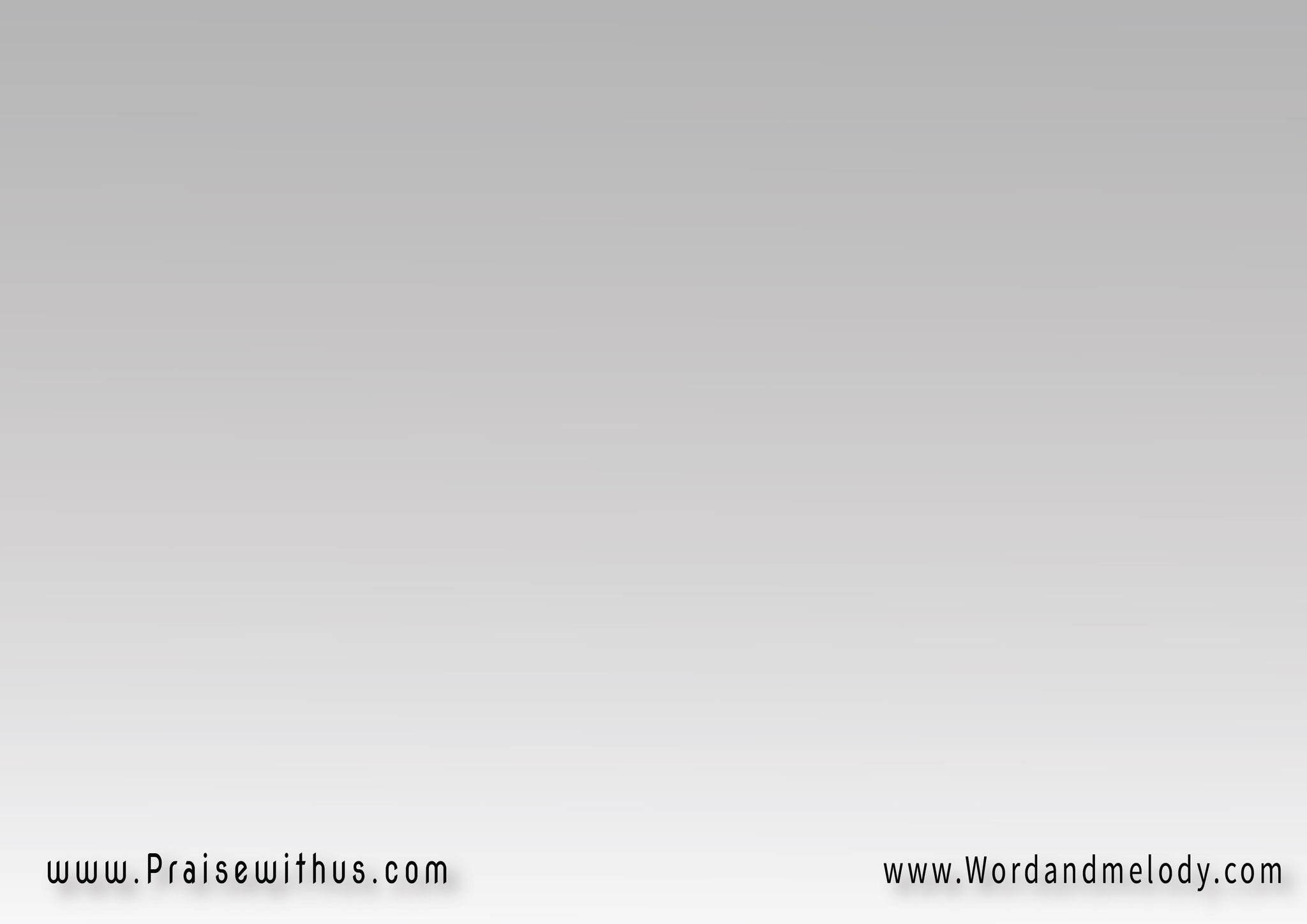 دم يسوع يحيط بيحماية وسوراً ليحب يسوع يرفعنيسلام يسوع يملأني
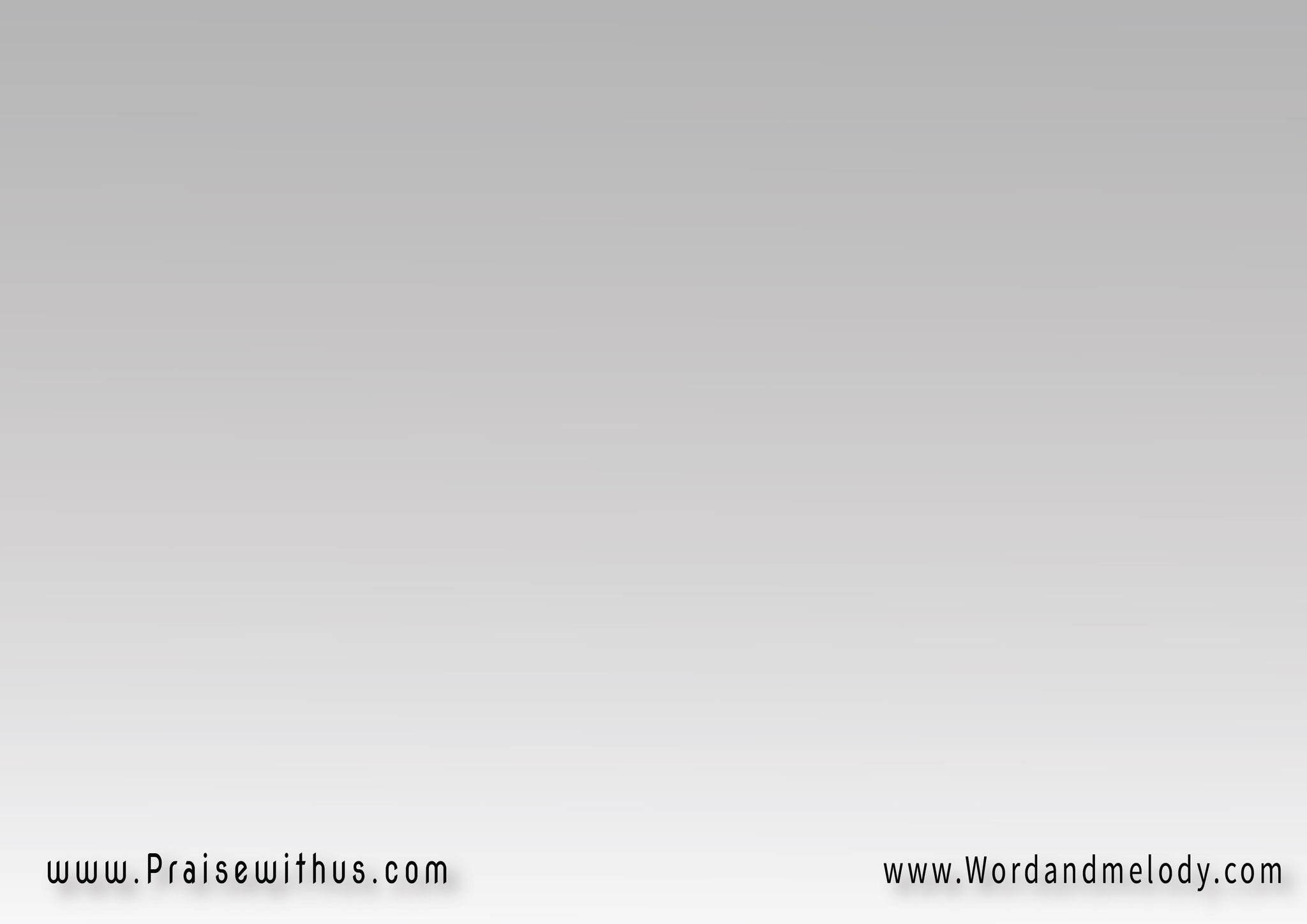 يسوع قام غالباًجرد إبليس ظافراًنهتف نقول بكل إيمانإبليس لا نخاف إهرب الآن
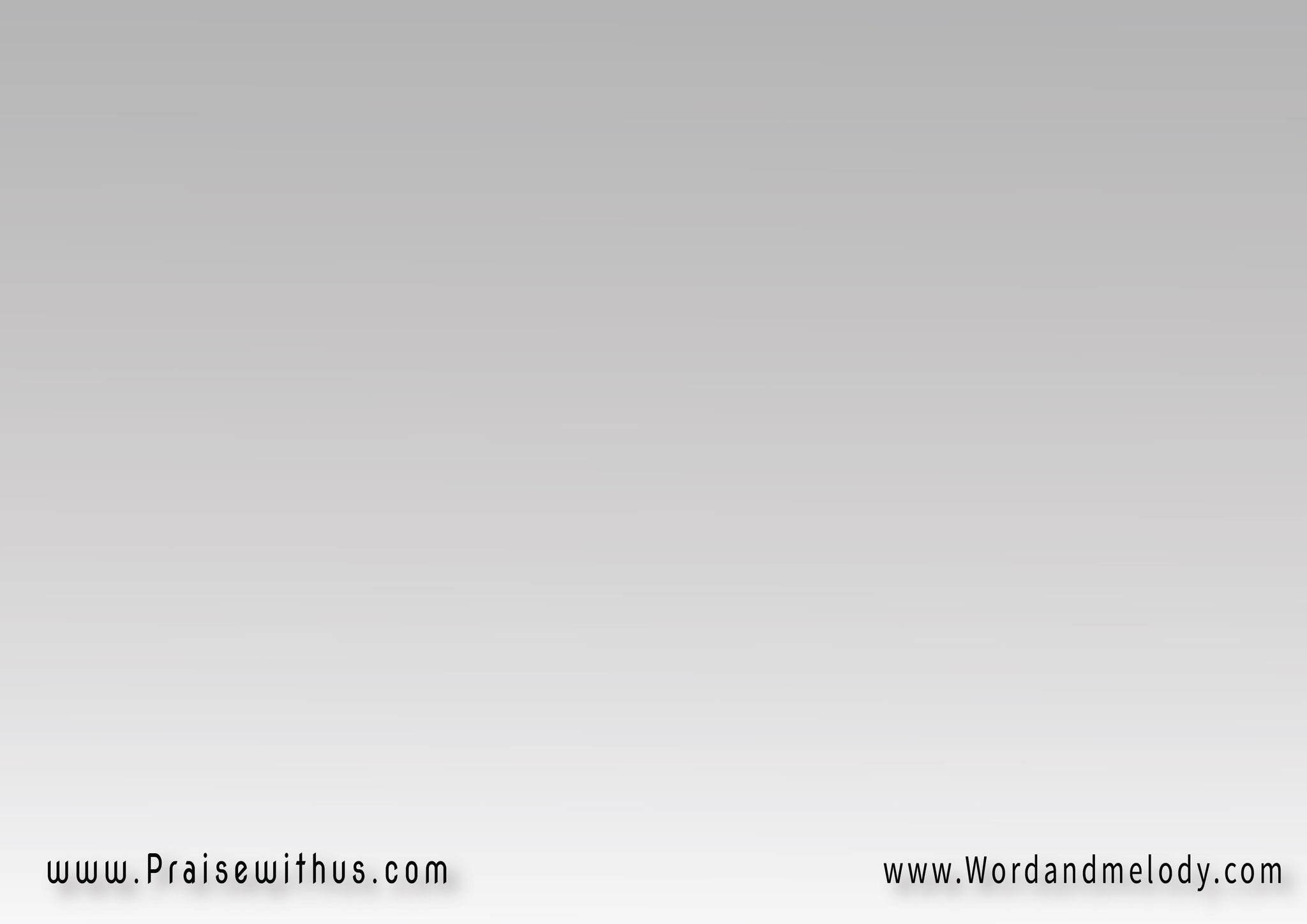 بيسوع يعظم انتصارييسحق إبليس دوماًتحت أقدامــــــــي
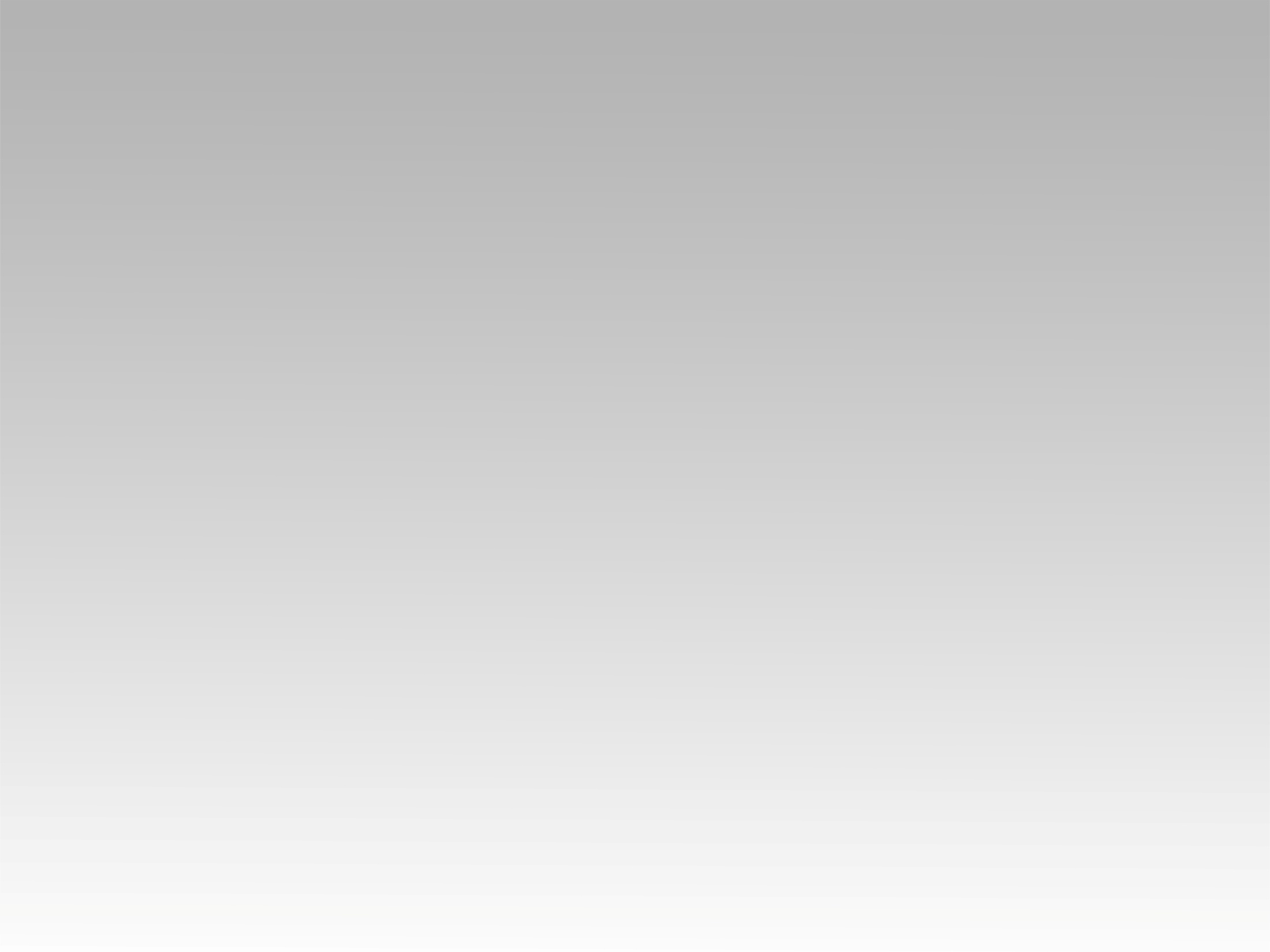 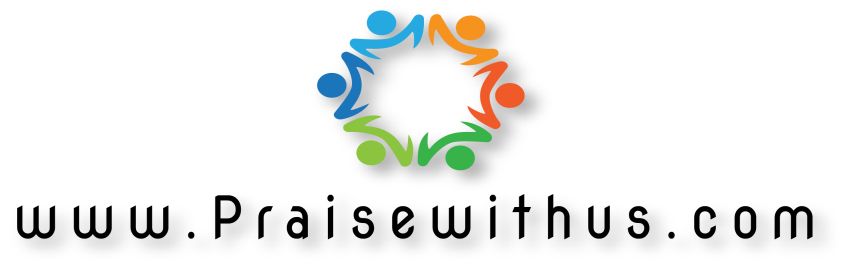